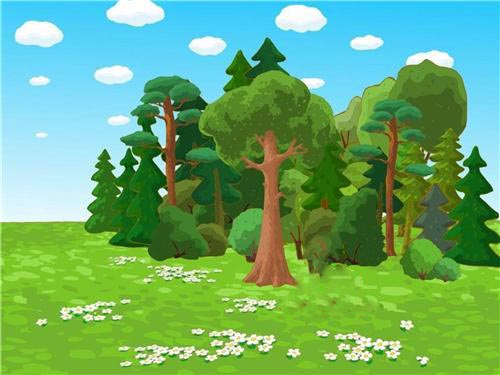 Музыкальные загадки.
Музыкально-дидактическая игра на определение музыкального регистра для детей среднего и старшего дошкольного возраста.
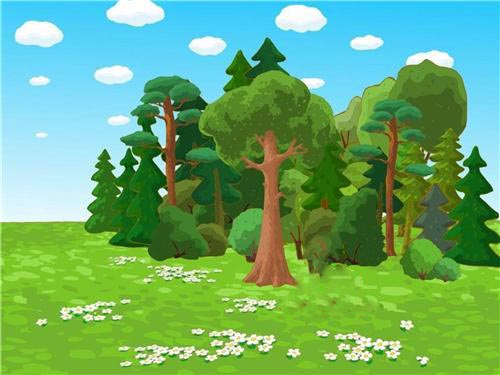 Задание
Вспомните героев сказки «Колобок» и какие бывают регистры.
Послушайте мелодию и определите, какой из героев сказки мог бы её исполнить?
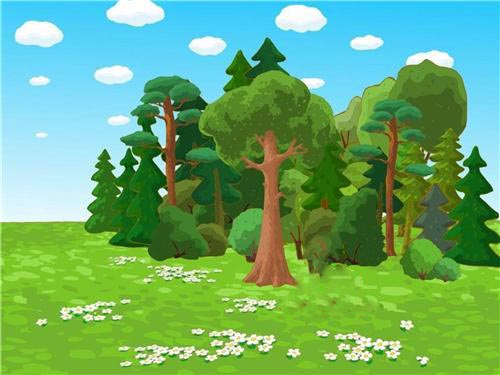 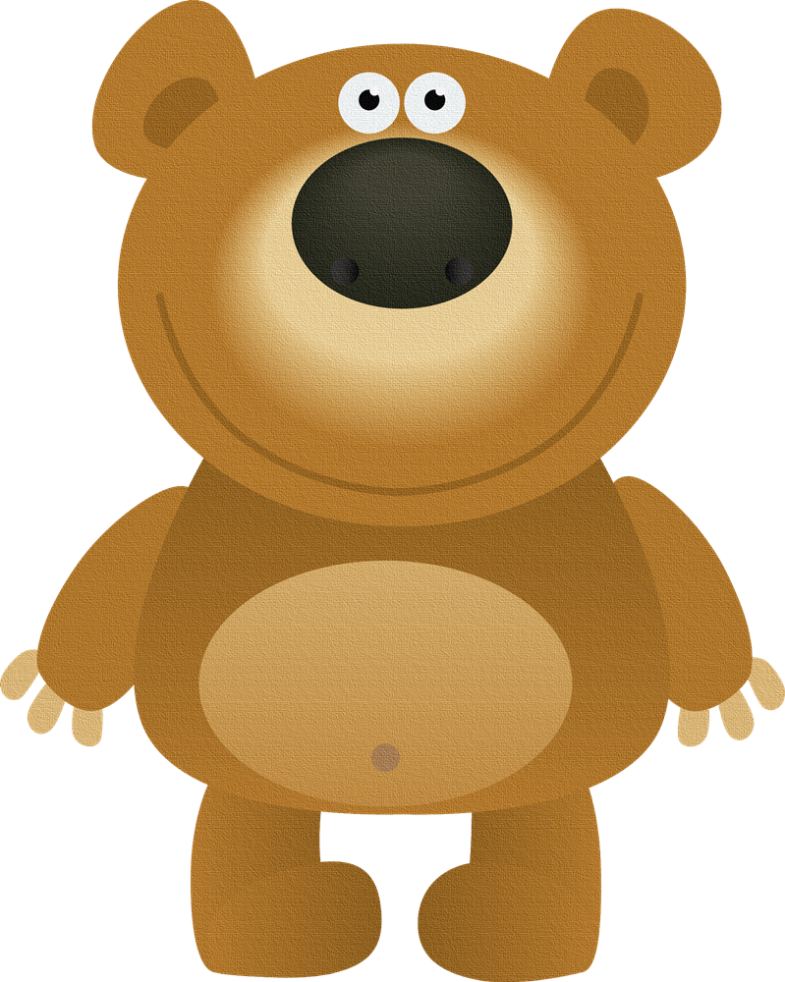 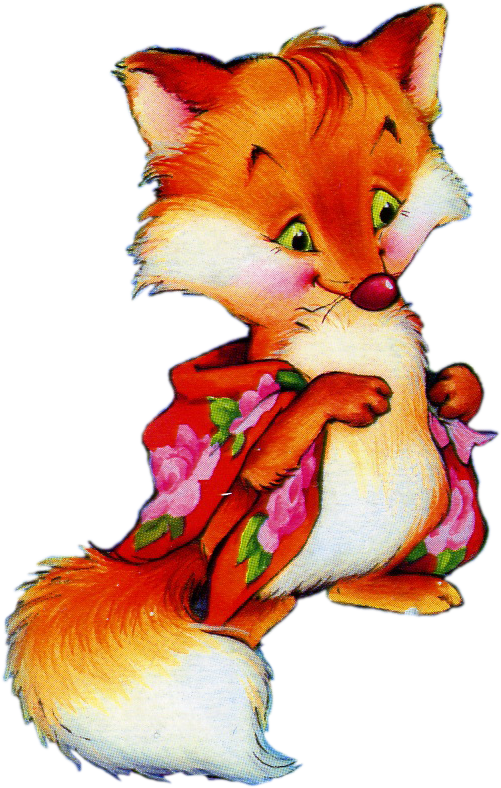 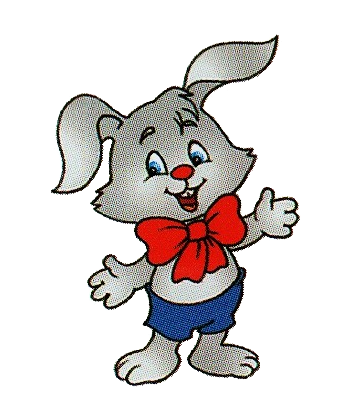 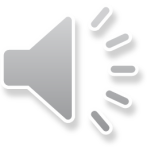 [Speaker Notes: н]
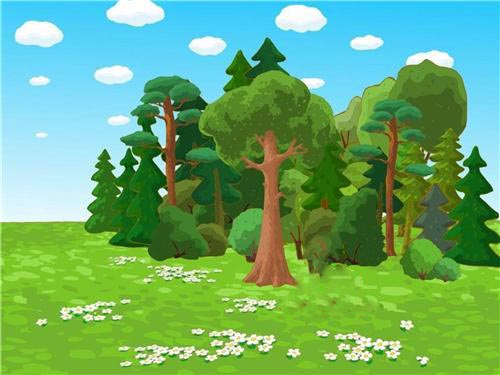 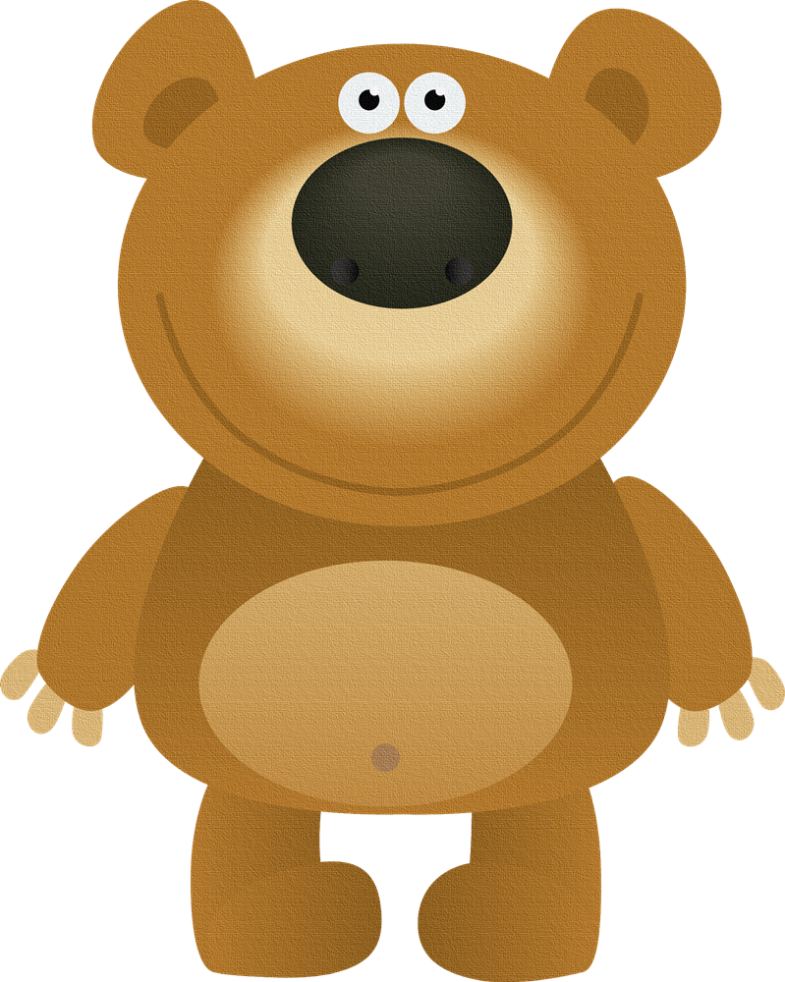 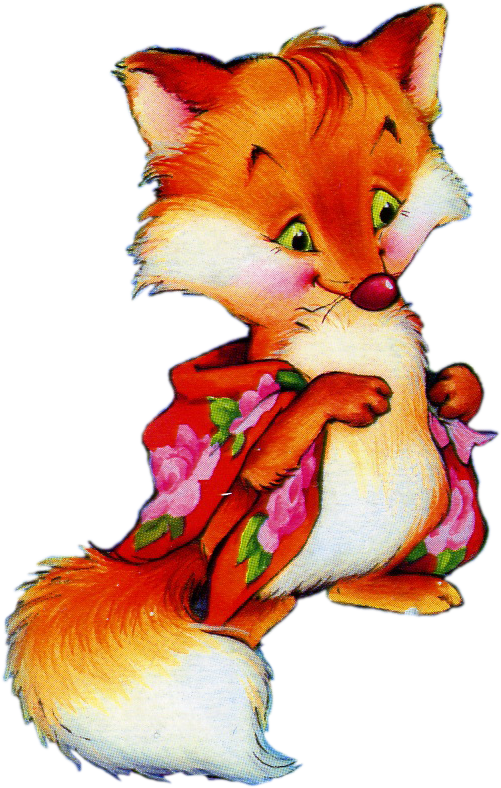 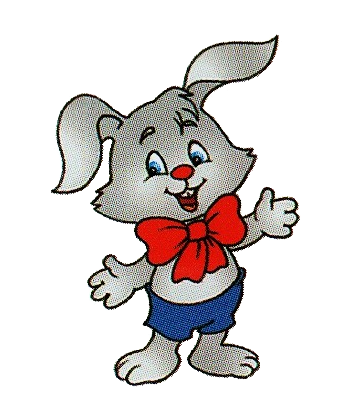 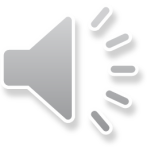 [Speaker Notes: в]
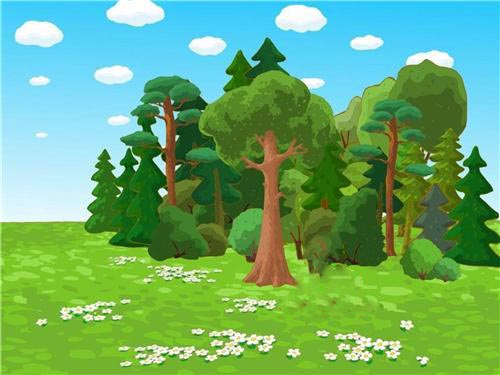 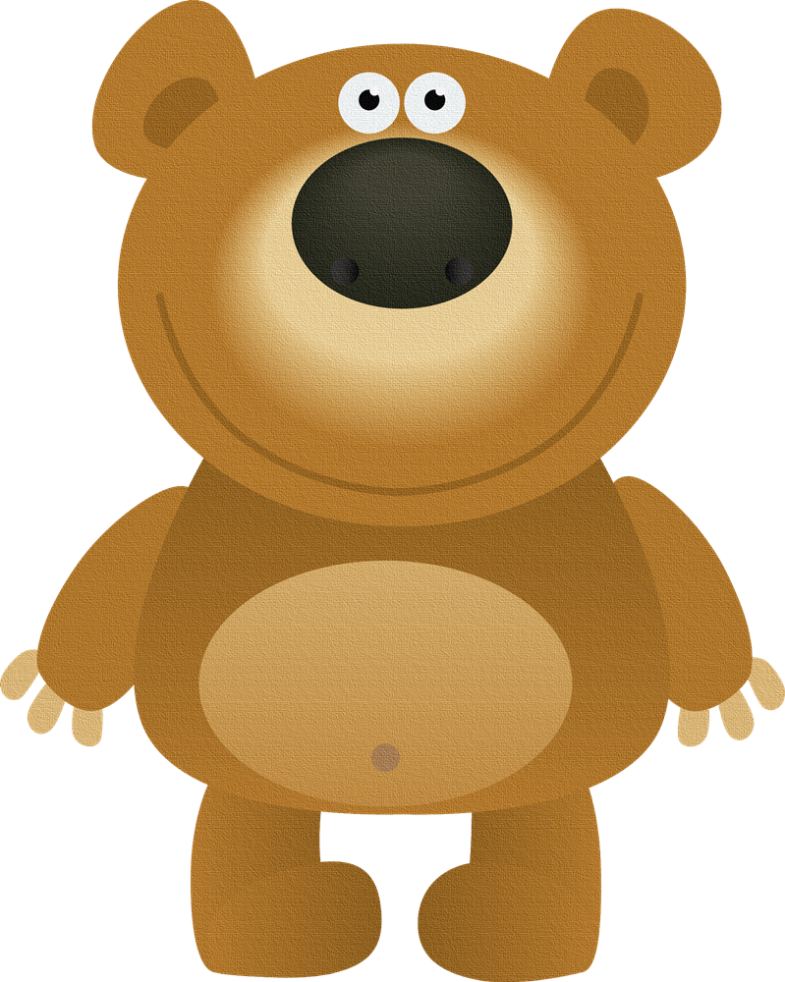 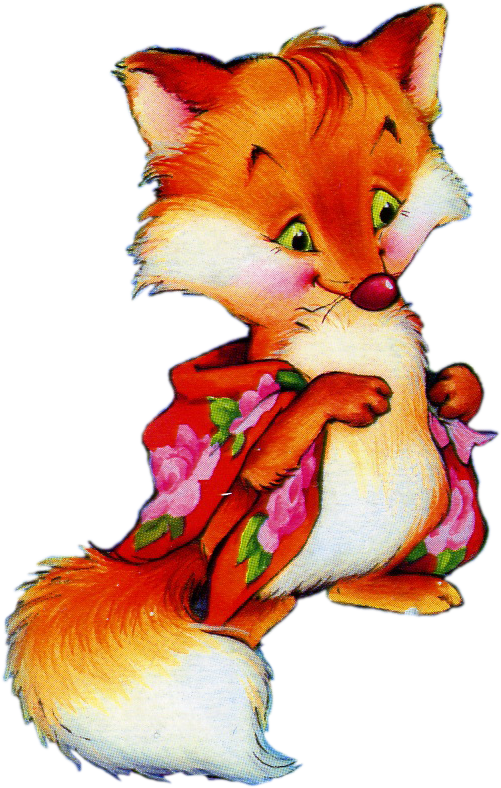 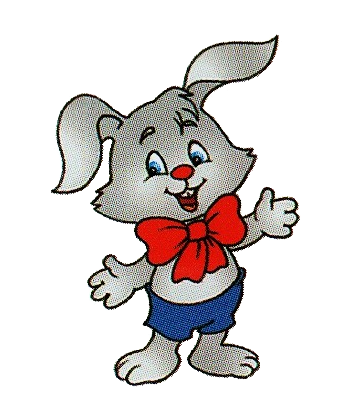 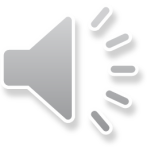 [Speaker Notes: с]
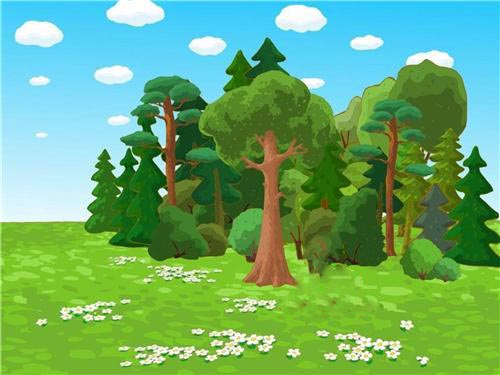 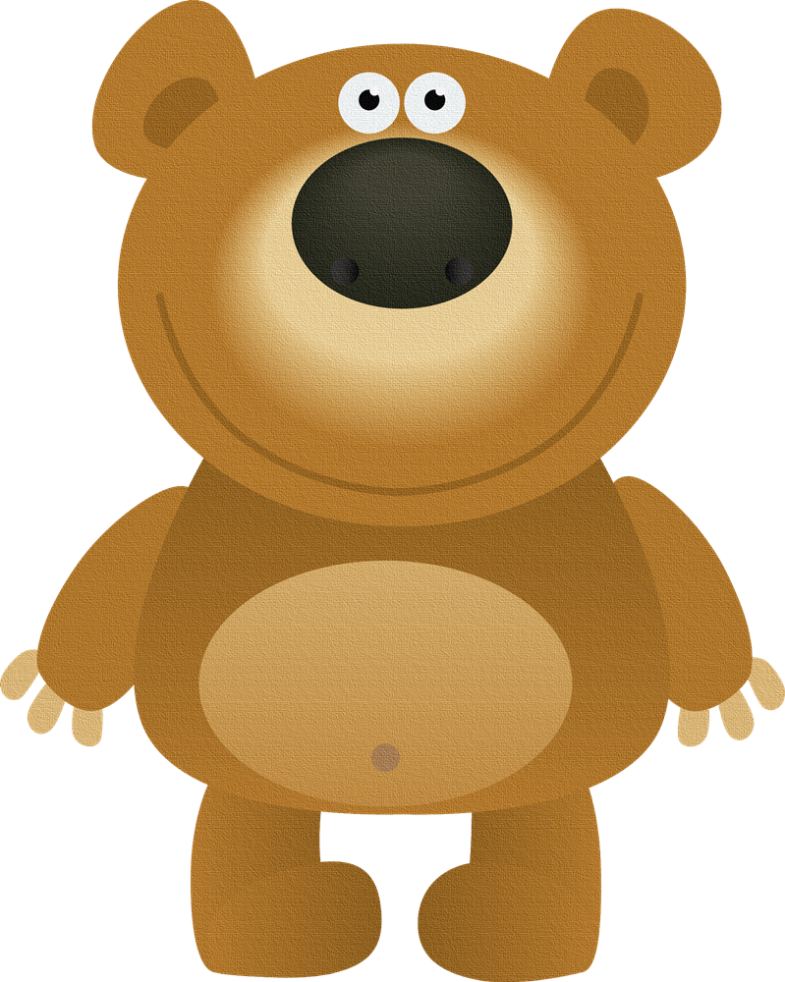 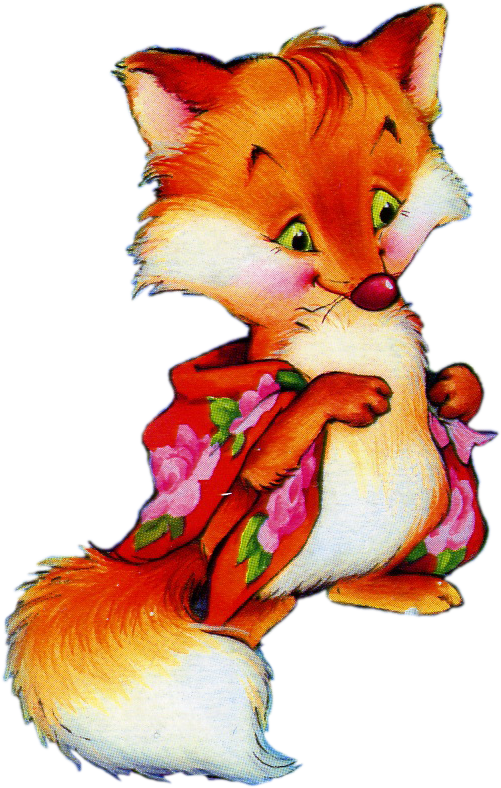 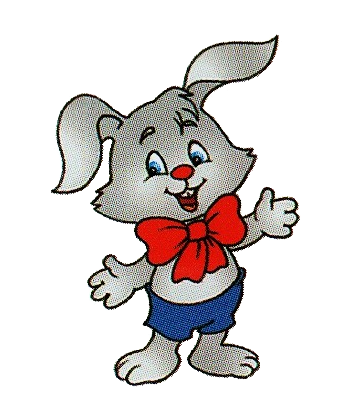 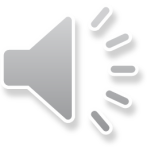 [Speaker Notes: с]
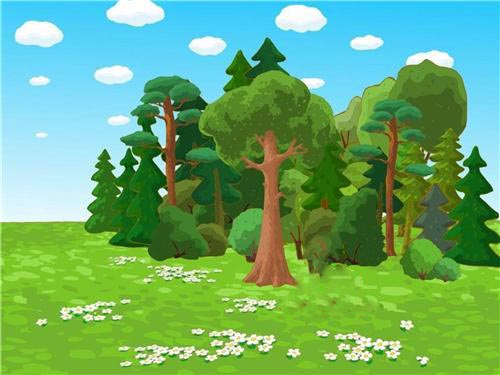 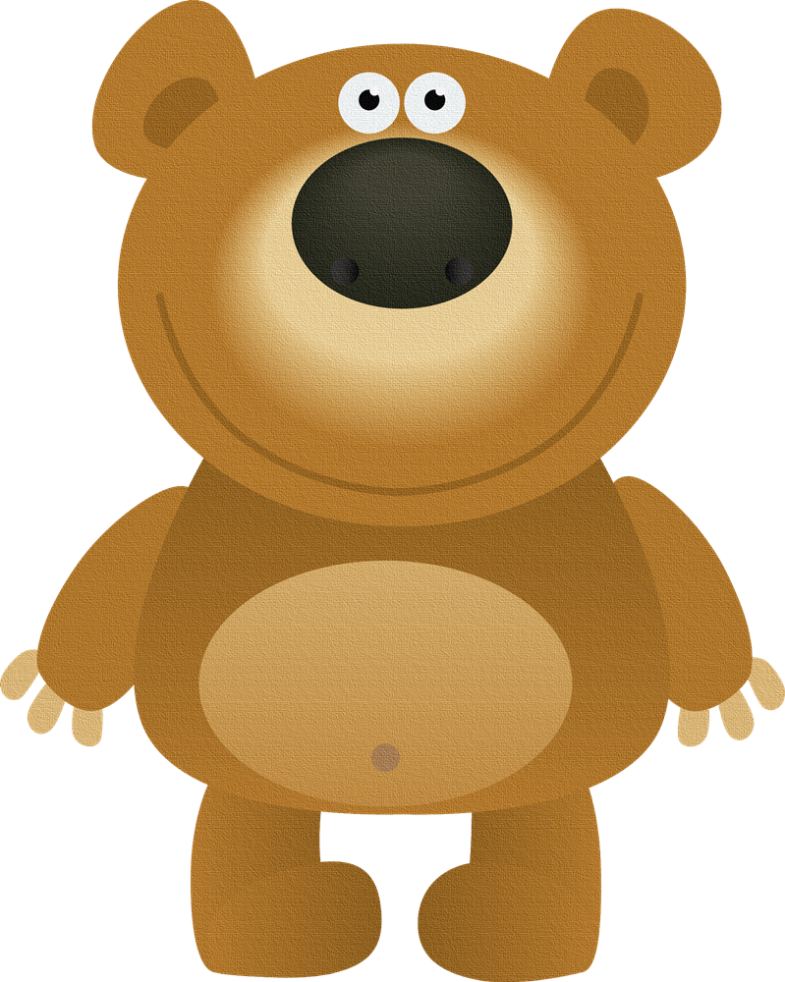 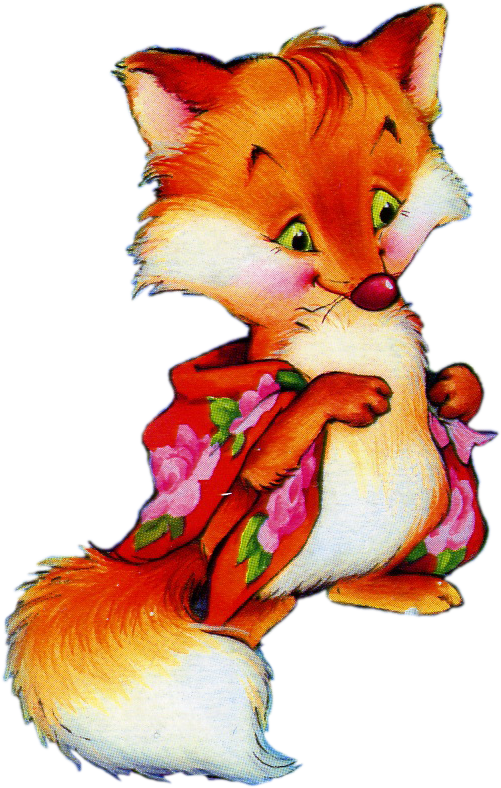 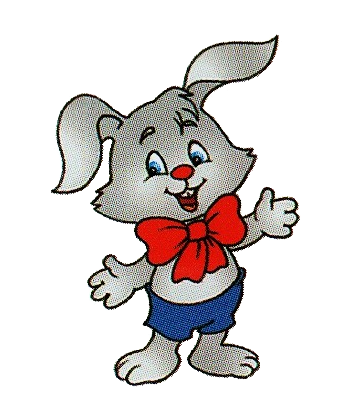 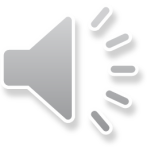 [Speaker Notes: в]
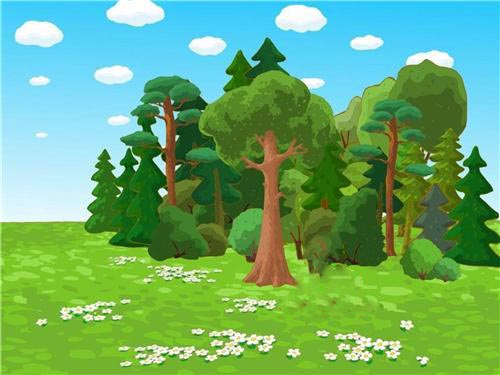 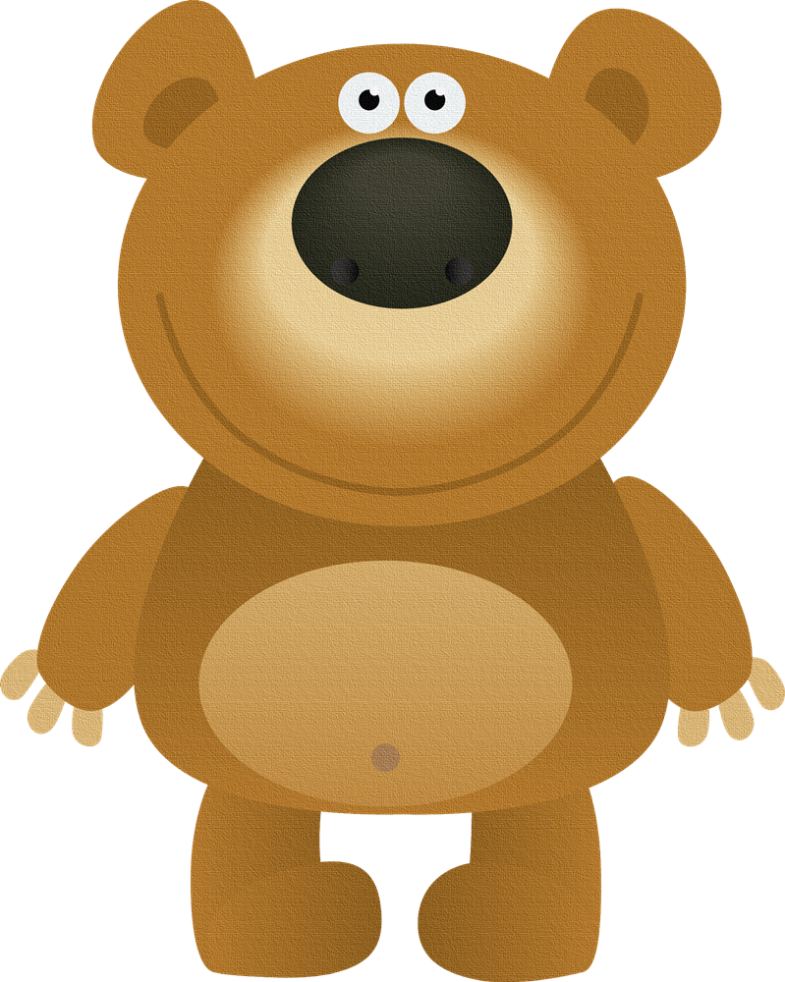 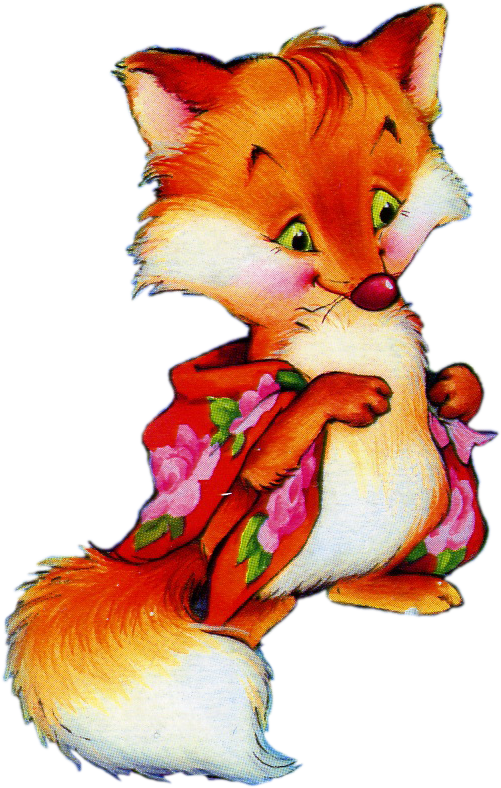 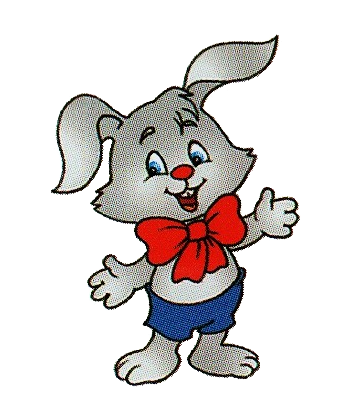 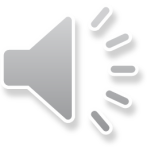 [Speaker Notes: н]
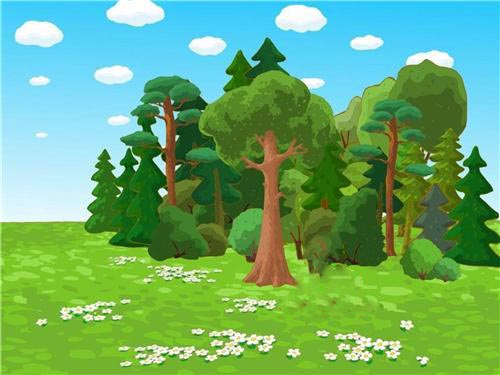 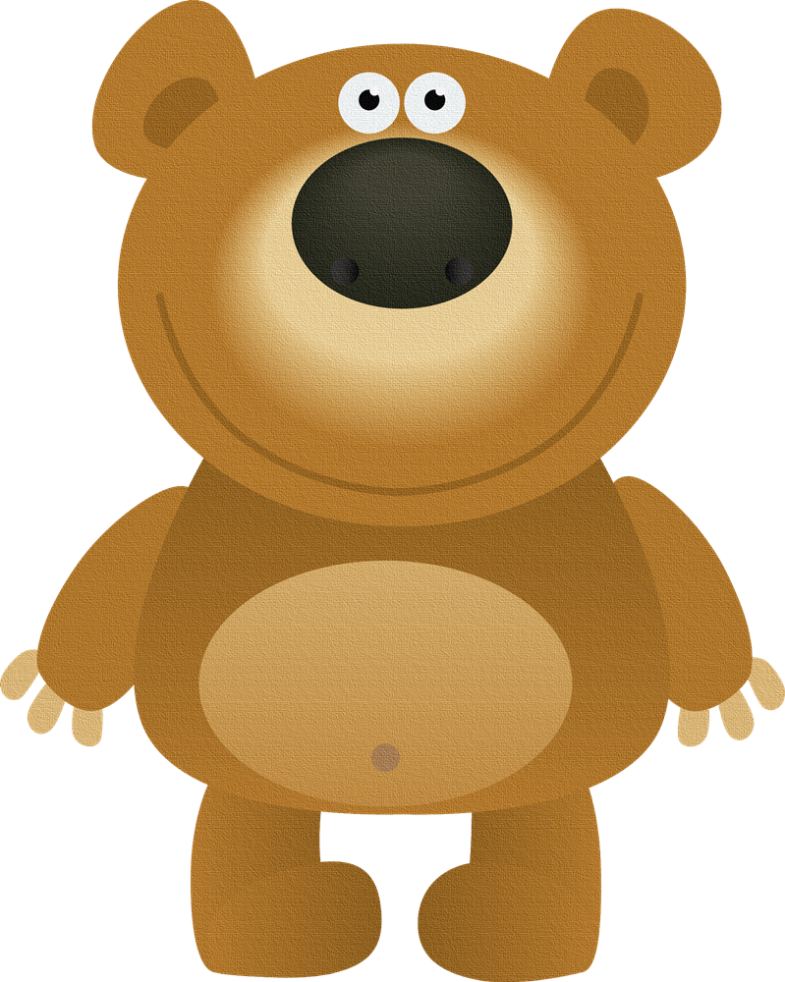 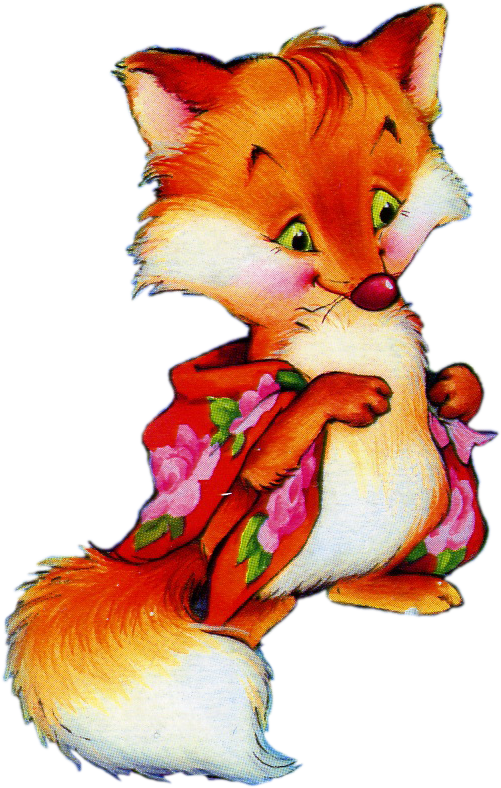 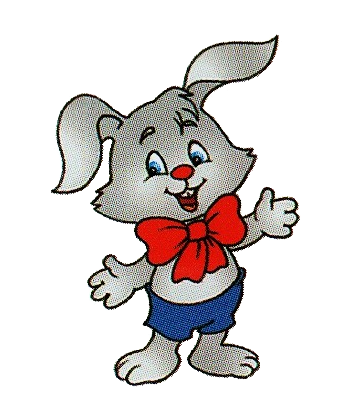 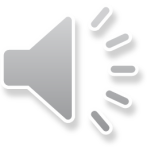 [Speaker Notes: с]
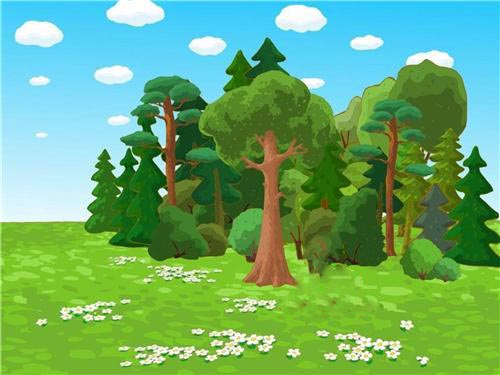 УМНИЦЫ!
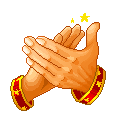 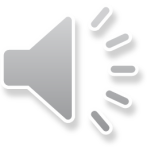